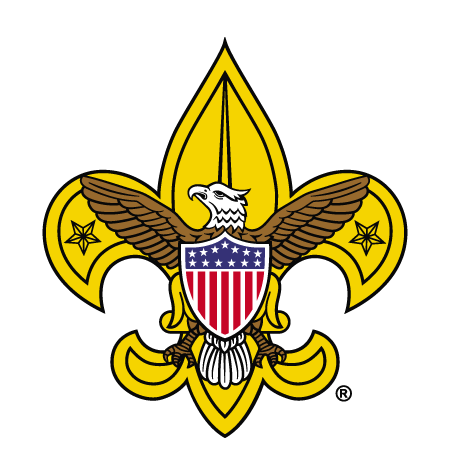 The Friends of Scouting Presentation
How To Be A Successful FOS Presenter
[Speaker Notes: Introduction:

- Start with a sample FOS Presentation]
WHY PEOPLE GIVE
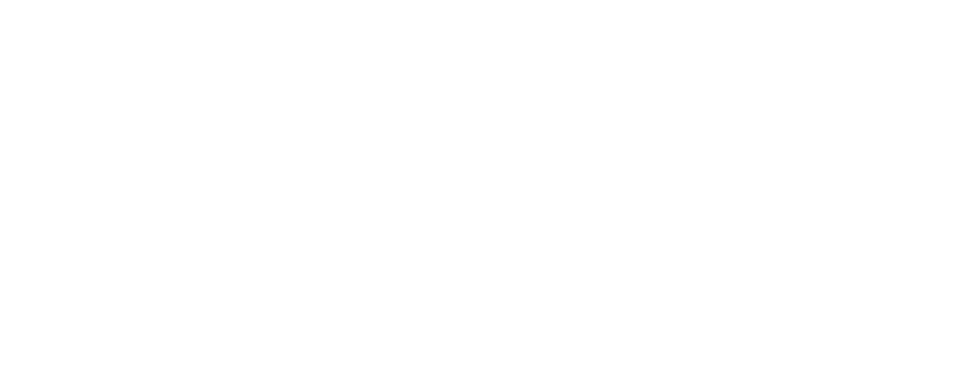 Limbic
Drives Behavior
Core decision making
Feelings – Trust – Loyalty
Purpose / Cause / Belief
WHY
HOW
Neocortex
Rational
Analytical
Factual
WHAT
Stop bombarding them with facts.Instead, explain WHY Scouts and WHY SVMBC.
Messaging – Why Scouts?
Because we want our children to become the best version of themselves.

Because our children want to change the world for the better, and we want to help them be successful.

Because. Tomorrow. Matters.

Convey the message through a personal story about Scouting making a difference in a young person’s life.
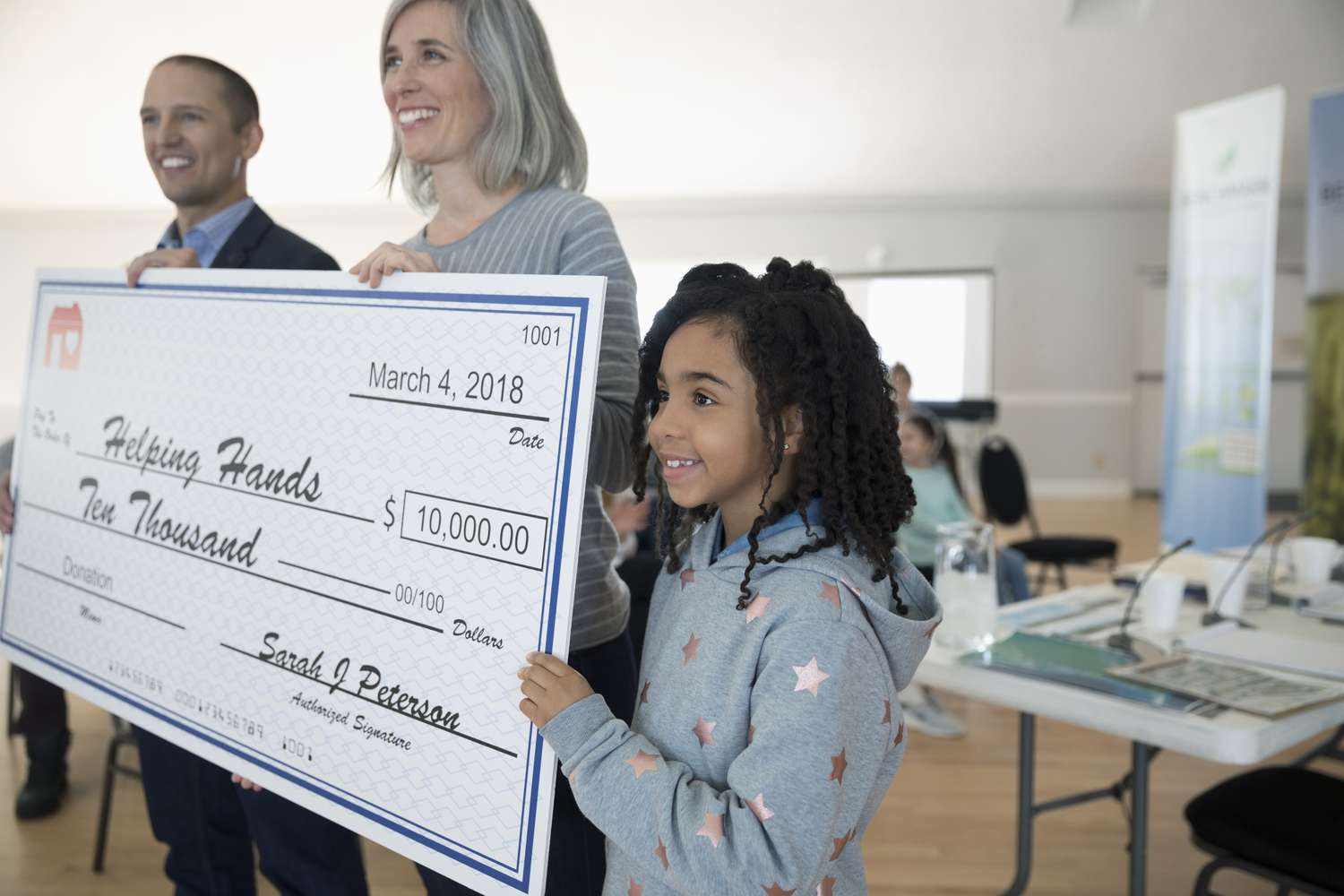 NPO research shows that people who donate to the organization STAY almost twice as long as those who don’t donate, even if they volunteer time.

We need to strive towards getting every family to participate

We need to have every family hear (again) about the value Scouting provides to their family, their children, and the community at large.

Marketing, marketing, marketing!
The Laws of Fundraising
People give to people, not organizations.

Few people make a gift without being asked and . . . no one makes an increase without being encouraged.

No one has ever been asked for too much money--many have been asked for too little.

The more intimate the communication, the greater the rate of success. 

Paper only informs. But people inspire . . . only People raise money. Not emails.
[Speaker Notes: Why People Give

Here are a few guiding principles:
Special note on rule four: It is up to you to know what kind of relationship you have with an individual and what kind of communication works best, but the more intimate the type of communication the greater rate of success. So sometimes an email will work, but sometimes an in-person ask is required]
THE FOS PRESENTATION
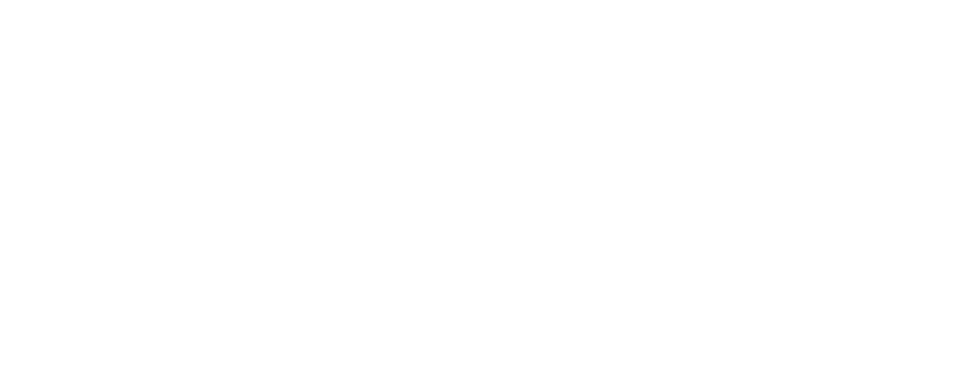 TWO WEEKS BEFORE THE MEETING
Communicate Early and Often:

Know the unit coordinator

Communicate your needs

Communicate unit’s goal
Dollars
100% participation & participation definition

Request to be scheduled near the beginning.

Communicate presentation content and request a Unit Leader endorsement and public pledge.
BEFORE THE MEETING
The DE will prepare: 

Presenter Box (generic)
Recognition items
Gold- Goal Met Ribbons
Silver- 100% family participation ribbons
Pens

Presenter Envelope (unit-specific)
Brochures customized with family’s name and district QR code to direct online donations
Roster (to help track participation at presentation)
FOS Transmittal
Coordinator envelope
Names, location, time, goal amount
BEFORE THE MEETING
Practice your presentation

Test the online giving

Arrive early (and stay late!)

Get PUMPED!!
RECRUIT HELP
Find help that can allow you to focus on giving a fantastic presentation:

Unit Leader to endorse the campaign and be the first one to conspicuously turn in pledge card.

Scouts or Leaders – distribute the name-labeled brochures to the correct families.

Den Leaders to look their den families in the eye while collecting pledge cards.
[Speaker Notes: Recruit Help

Arrive Early in Full Uniform (20 Minutes Prior to Meeting Start
Coordinate your introduction with person that will be introducing you. 
Arrange for the Unit Leader or scouts to handle the distribution of the FOS cards.
Explain to the Scouts that you will be making a presentation and you need them to begin passing out the materials soon after you are introduced.
Recruit a Time Keeper. Ask him/her to signal you when you have reached the 3‐minute mark so that you can wrap up your presentation.]
THE PRESENTATION
Items to Include: 

Impactful Story (Importance of Scouting)

Explain the role of the Council, how the Council is funded,  and what the units get from the Council.

Ask for pledge TODAY. NOW. Suggest at least $375.

Explain that pledges can be paid today or billed later.

Highlight Employer matching and Dollars for Doers.

Show recognition gifts. Explain ribbons and drawing.
[Speaker Notes: The Presentation

These items are should be included to make your presentation 

Impactful Story
Highlighting what the funds support.
Highlight what scouts get out of the program. 
Asking the group to make a gift of $375 or other amount.
Asking them to commit today, even if it is only a pledge. 
Highlighting matching gifts.
Presentation is only 5-8 minutes.]
CARD COLLECTING
Best practice is to collect pledge cards before the meeting moves to the next agenda item.

During breaks, dinner, or reception mingle with the parents and ask them if they have returned their pledge cards. Remind them about zero dollar cards

Provide a sincere thank you for each pledge card received and honor the donor’s privacy.

Make sure the pledge card is correctly completed.

Collect a pledge card even when donor is donating online or through employer – Check the box!
[Speaker Notes: Card Collecting

Each amount pledged is important. Do not make any judgments based on the amount that someone pledges, and give a sincere “thank you” with each card you receive.
Make sure the card is filled out completely and legibly. 
If they are paying with a credit card, make sure they have checked which kind of card they are using.
Most people will not ask for a receipt, but if they do, tell them that their check will act as a temporary receipt. If they pay with cash, fill out a duplicate pledge card and sign it at the bottom indicating that you accepted cash.
Keep the pledge cards turned upside down so no one can see the amounts.]
Additional Ways to Give
www.GiveToScouts.org

Text-To-Give

Employer giving portal (i.e. Benevity)

– Note: Ask the family to fill out a pledge card even if giving Online or through Employer Portal. There is a box to check on the pledge card to designate Online or Employer portal.

Make a Pledge only (GIVE LATER)
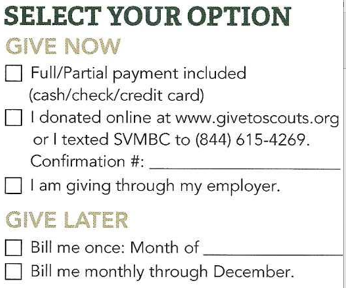 14
WRAPPING UP
Stay for the entire meeting: many cards are turned in on the way out!

Count and prepare transmittal – report the results during the meeting and final results at the end.

Thank everyone for his/her support.

Distribute the recognition items to the donors or to the unit leader.  Ribbons to unit leader.

Leave the unit the Coordinator envelope containing remaining labeled brochures and blank brochures.

Return transmittal and pledge cards to Council in Presenter’s envelope within 5 days.
[Speaker Notes: Wrapping Up

Just before the end of the meeting, go back up to the front of the group and thank them for allowing you to make your presentation. Be prepared to tell the group what level of participation has occurred so far tonight. (Last year 23 families participated and gave $2,800, and so far this year we have had 5 families turn in cards for a total of $650. You are well on your way.”) 
This is done to remind people that you are there and to let them know how far ahead or behind their giving is from last year. Do not use language such as “only 5 families, rather use already, 5 families.”
Prior the event closing, announce the Pledge total and if the unit achieved their goal. 
Wait by the door until everyone has left to collect any remaining pledge cards
Leave all valid, unworked pledge cards with the Unit Coordinator in the FOS envelope.]
THE PRESENTATION
The Keys to a Great Presentation are:

Be Brief  (5-8 minutes)
Be Brilliant
Be Done

Be There until the end
[Speaker Notes: The Presentation

Be Brief – Be concise and prepared. A well thought out presentation that is concise makes the biggest impact

Be Brilliant – Make an impact by sharing a powerful personal story that connects with the audience. 

Be Gone – Keep your presentation short. By making your presentation too long, you may lose your audience and their donation. 

Additional Tips: 
Remember to take your presentation notes and a blank pledge card up to the stage with you. 
The body of your presentation needs to be from the heart, so practice beforehand.
Try not to “just read” the script. Maintain eye contact.
Stress that this is a pledge card and that if they want to pay later or even on a monthly basis that all they need to do is put the total gift and how they want to be billed.  
At the end of your presentation be sure to ask them to fill out their pledge cards now.]
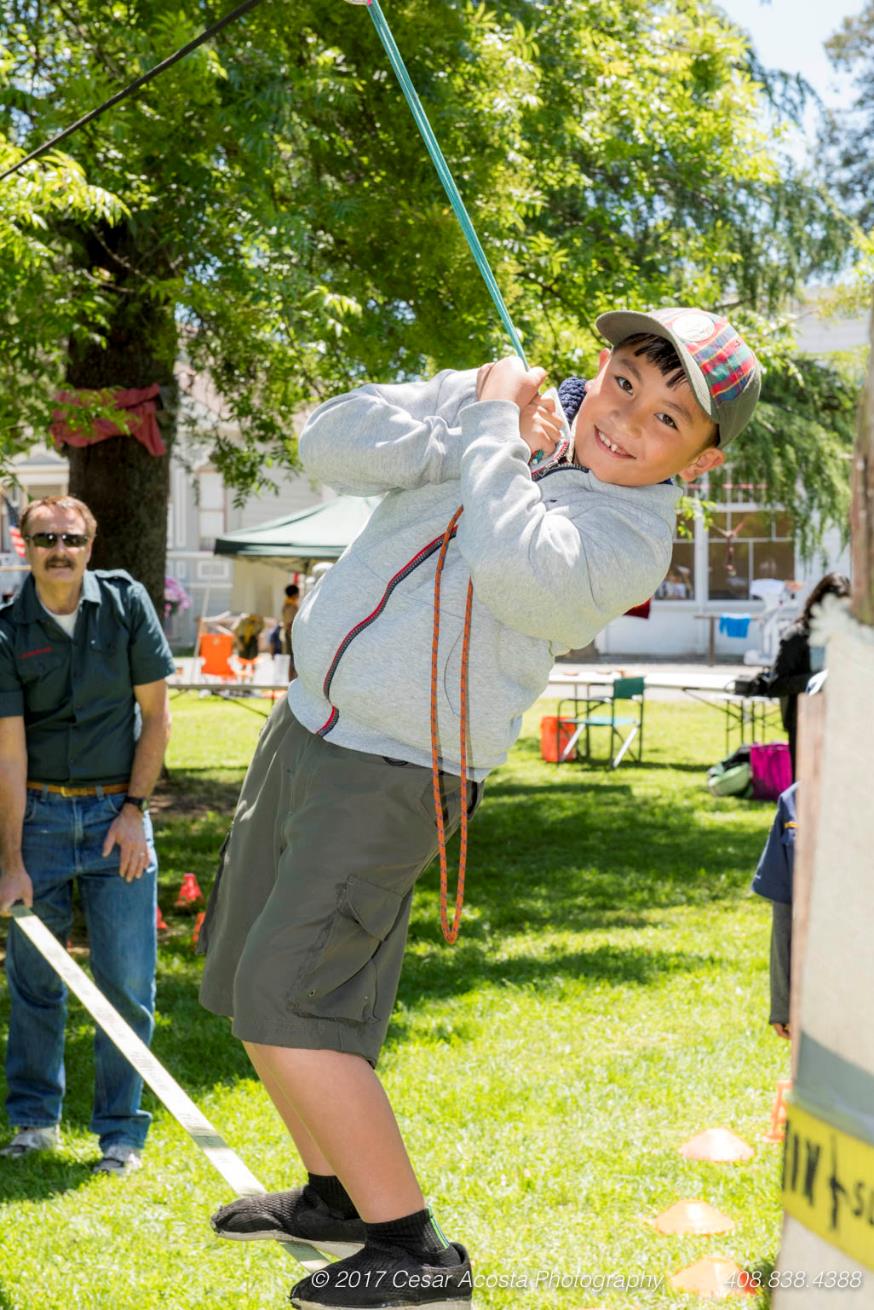 FOS Packets
Left with Unit Coordinator after presentation
Key Information
 on outside:

Best Practices

Recognition Gifts

District Volunteer contact info

Electronic Ways to Give:
Text-to-Give
Web Address
QR Code
Contents:

Personalized FOS brochures (for families who didn’t attend)

Blank FOS brochures

Transmittals

True Cost of Scouting infographic (Iceberg Analogy)
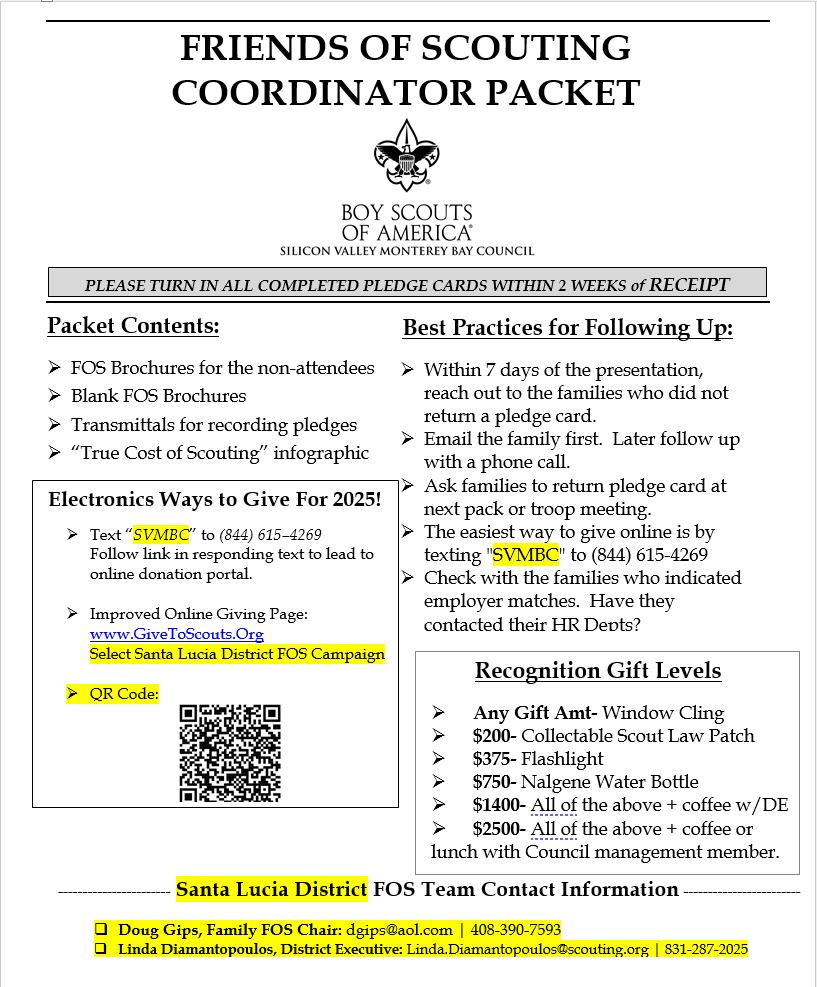 NEW FOR 2025
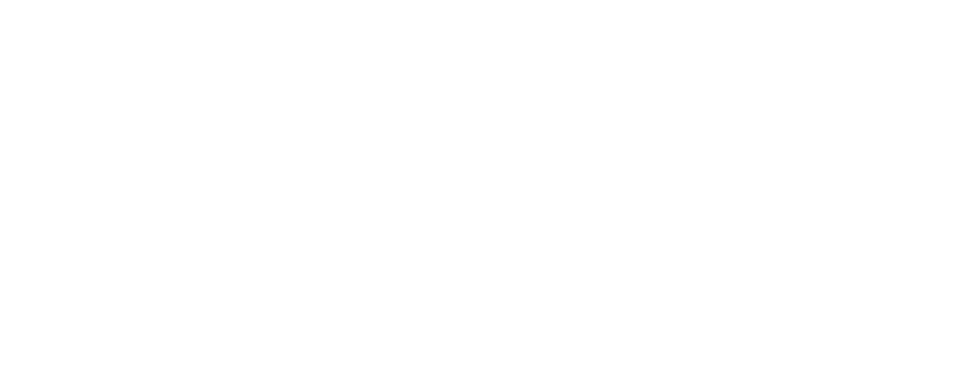 PRESENTERRECOGNITION
1. Attend one annual Family FOS Presenter training.
2. Conduct two FOS Presentations.
[Speaker Notes: Presenter Recognition Program]
RECOGNITION PROGRAM
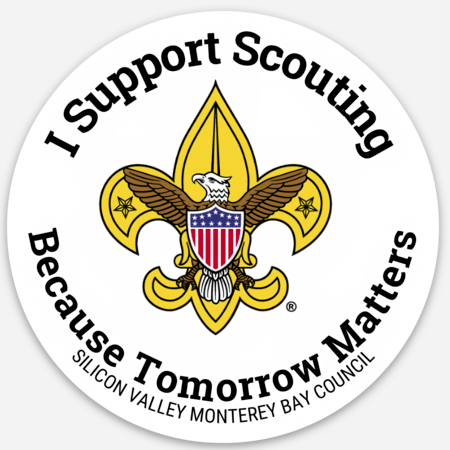 $1-$199   Window Cling

$200+	Collectible FOS Council Shoulder Patch

$375       Flashlight

$750      Glow in dark Nalgene bottle

$1,500     All items in 1-4 plus coffee/lunch with DE

$2,500      All items 1-4 plus coffee/lunch with council management
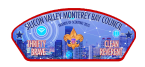 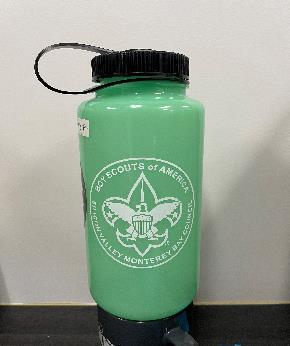 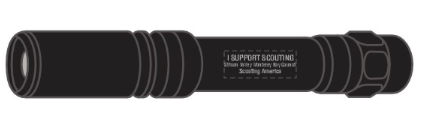 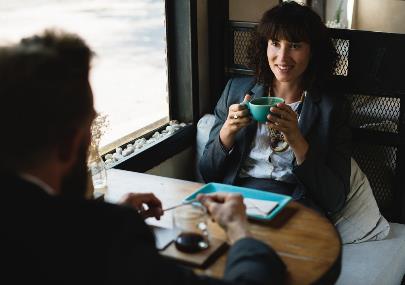 [Speaker Notes: Recognition Program

This year’s recognition items for each level are:]
RECOGNITION GIFT RULES
Gift is based on the value of the donor’s personal donation only.  Do not include matching amount in the value.
Give the gift for either a Payment or a Pledge without payment..
Give the gift only if they turn in pledge card.  No gift without card.
If you run out of gifts, make a list (OWE) and we will make good.

Return remaining gifts to your DE within 5 days.  Each district is allocated a set number of gifts and your district could run out if you do not promptly return your gifts.
[Speaker Notes: Recognition Program

This year’s recognition items for each level are:]
Personalized Brochure instead of Pledge Card
Label applied over DONOR INFORMATION
Label will have district-specific QR code
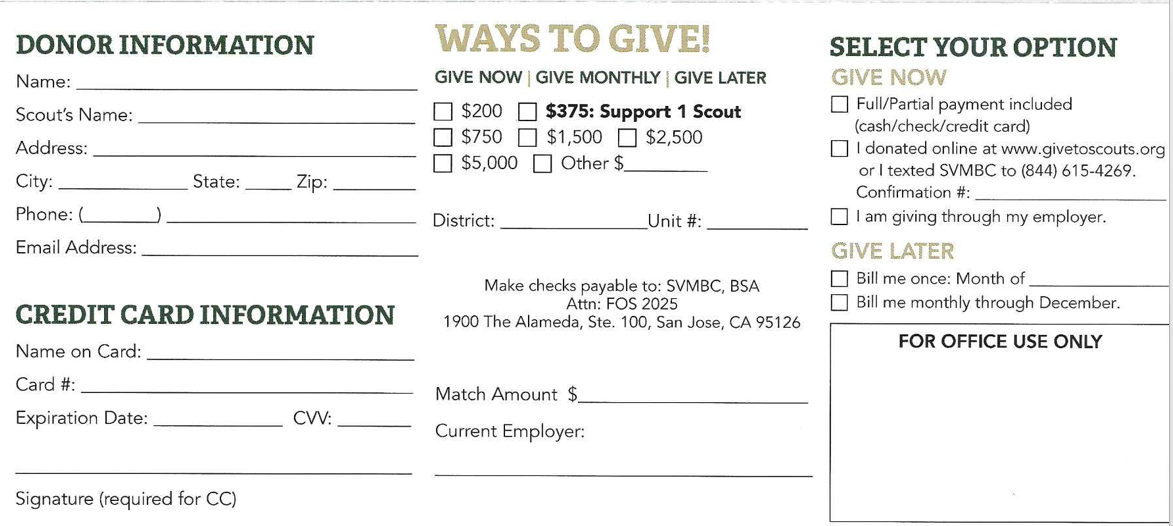 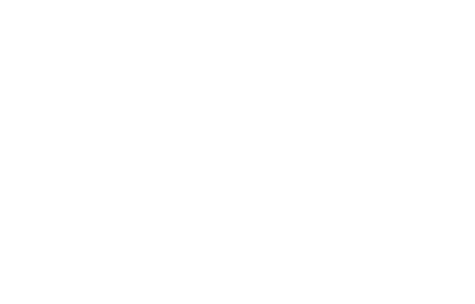 RIBBONS
Gold Goal Met Ribbon – give for achieving financial goal amount

Silver 100% Participation Ribbon – give if every family who is present at the meeting returns a pledge card.  Zero dollar pledge cards count.  Not impacted by families not in attendance.  This ribbon can only be earned on night of presentation.

Unit can earn both ribbons.
[Speaker Notes: Recognition Program

This year’s recognition items for each level are:]
DRAWING
Hold a drawing at the end of the event.

Fan out the returned pledge cards and have a scout pull one card.

The winner can choose any one of the recognition items (cling, patch, flashlight or water bottle).
[Speaker Notes: Recognition Program

This year’s recognition items for each level are:]
2025 PAPER TRANSMITTAL
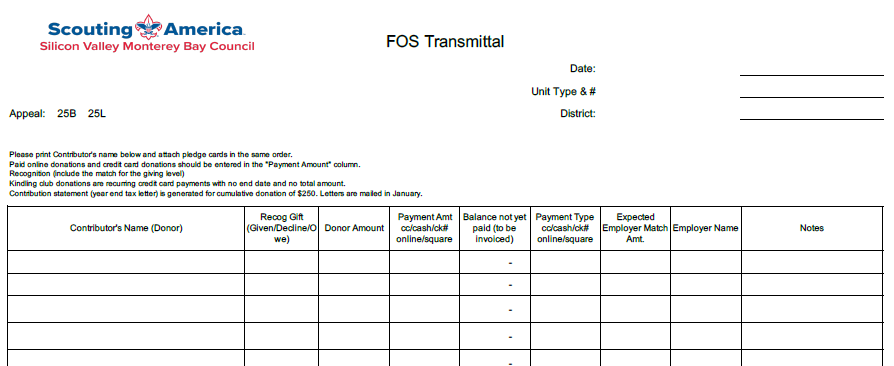 [Speaker Notes: Card Collecting

Each amount pledged is important. Do not make any judgments based on the amount that someone pledges, and give a sincere “thank you” with each card you receive.
Make sure the card is filled out completely and legibly. 
If they are paying with a credit card, make sure they have checked which kind of card they are using.
Most people will not ask for a receipt, but if they do, tell them that their check will act as a temporary receipt. If they pay with cash, fill out a duplicate pledge card and sign it at the bottom indicating that you accepted cash.
Keep the pledge cards turned upside down so no one can see the amounts.]
RECORDING THE DONATIONS
When completing your transmittal:

# of rows on transmittal = # of pledge cards. 

Recog Gift: was item given or declined or owed?
Donor Amt: the donor’s entire pledge (excl match).
Payment Amt: amount paid by cash, check, CC, Square, online (GivetoScouts) remitted at meeting.
Balance Not Yet Paid: Donor Amt minus Payment Amt. This will be billed to donor in the future.

Payment type: cash, check, CC, Square, or online.
[Speaker Notes: Turning in the Donations

Complete Transmittal and  arrange for drop off or pick up the next day with the district executive.
Report the presentation results within 24 hours to your FOS Chairman.]
AUTOMATION (In Development)
Email reminder to unit parents one week before presentation.

Email reminder to unit parents one day before presentation.

Text to unit parents during meeting with online giving link. (low probability that this will be ready)

Email thank you message to unit parents one day after presentation with online giving link and QR code.
[Speaker Notes: Recognition Program

This year’s recognition items for each level are:]
QUESTIONS?
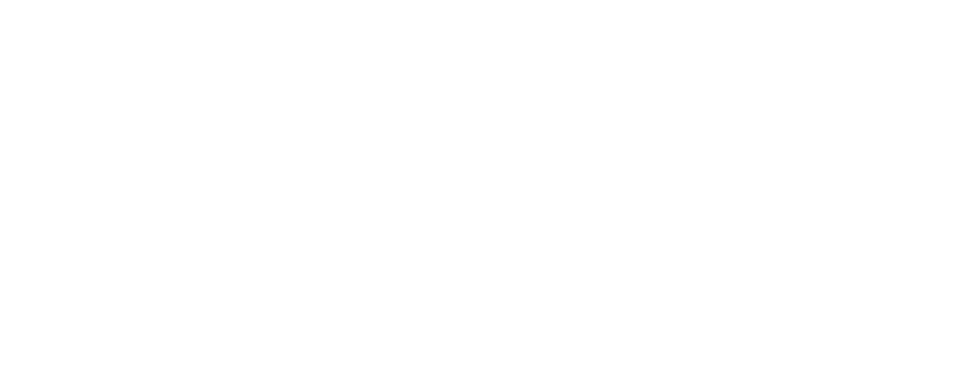 SUMMARY
Communicate Early and Often
Secure Support of Leadership
Tell an Impactful Story
Make The Ask
Follow-up